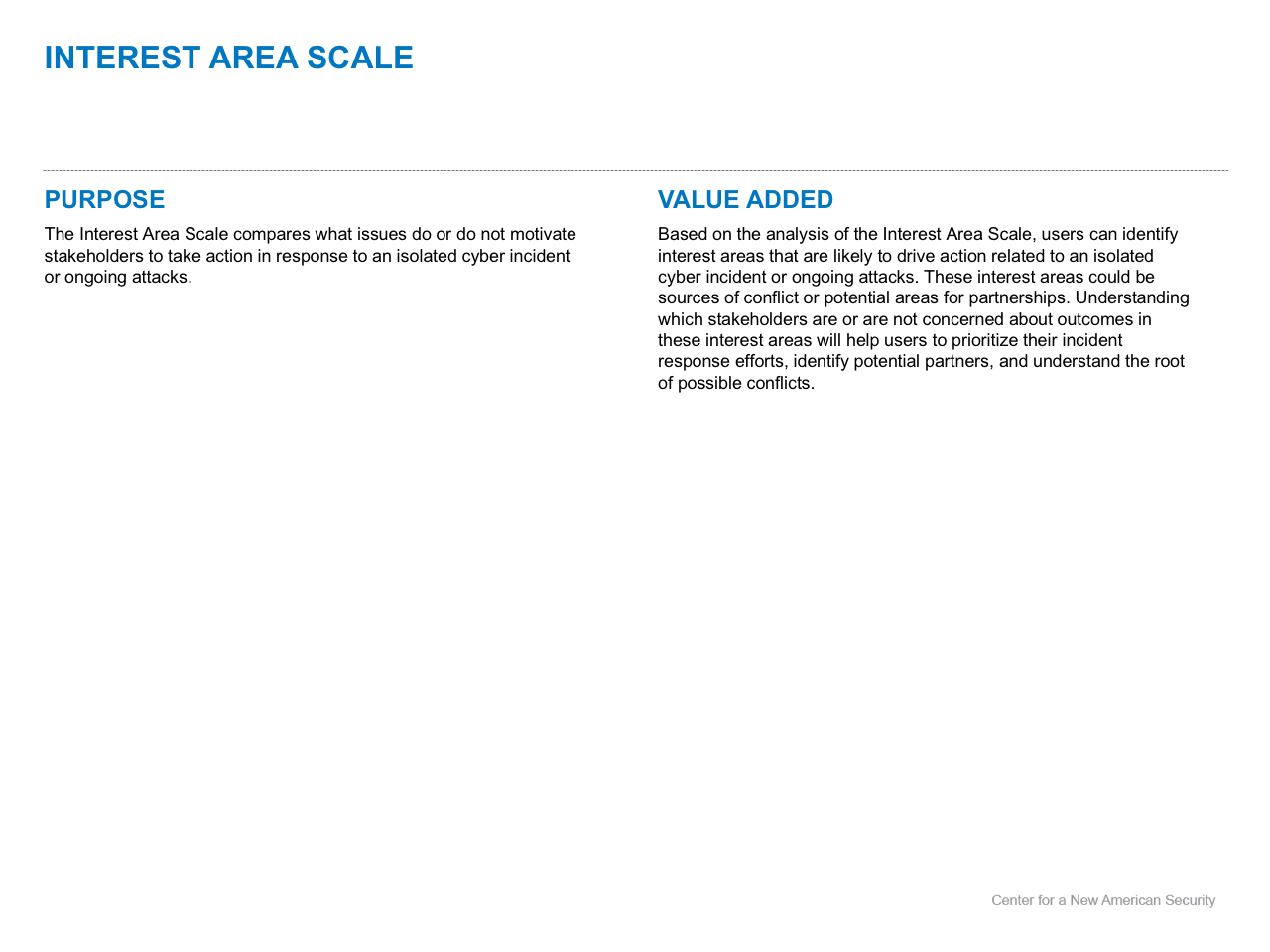 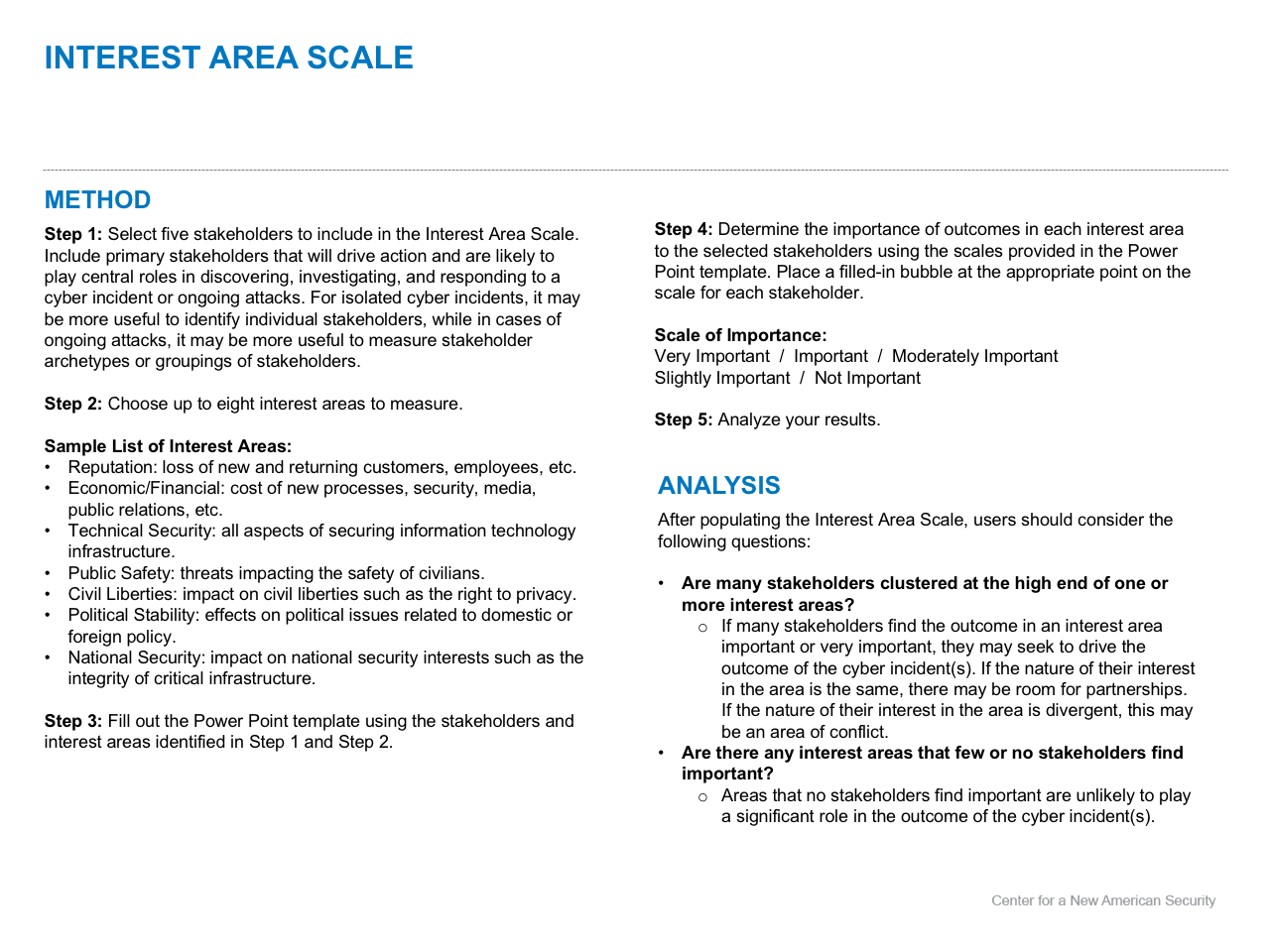 INTEREST AREA
INTEREST AREA
INTEREST AREA
INTEREST AREA
INTEREST AREA
INTEREST AREA
INTEREST AREA
INTEREST AREA
Stakeholder
Stakeholder
Stakeholder
Stakeholder
Stakeholder
Stakeholder
Stakeholder
Stakeholder
Stakeholder
Stakeholder
Stakeholder
Stakeholder
Stakeholder
Stakeholder
Stakeholder
Stakeholder
Stakeholder
Stakeholder
Stakeholder
Stakeholder
Stakeholder
Stakeholder
Stakeholder
Stakeholder
Stakeholder
Stakeholder
Stakeholder
Stakeholder
Stakeholder
Stakeholder
Stakeholder
Stakeholder
Stakeholder
Stakeholder
Stakeholder
Stakeholder
Stakeholder
Stakeholder
Stakeholder
Stakeholder
Not Important
Not Important
Not Important
Not Important
Not Important
Not Important
Not Important
Not Important
Moderately Important
Moderately Important
Moderately Important
Moderately Important
Moderately Important
Moderately Important
Moderately Important
Moderately Important
Important
Important
Important
Important
Important
Important
Important
Important
Very Important
Very Important
Very Important
Very Important
Very Important
Very Important
Very Important
Very Important
Slightly Important
Slightly Important
Slightly Important
Slightly Important
Slightly Important
Slightly Important
Slightly Important
Slightly Important